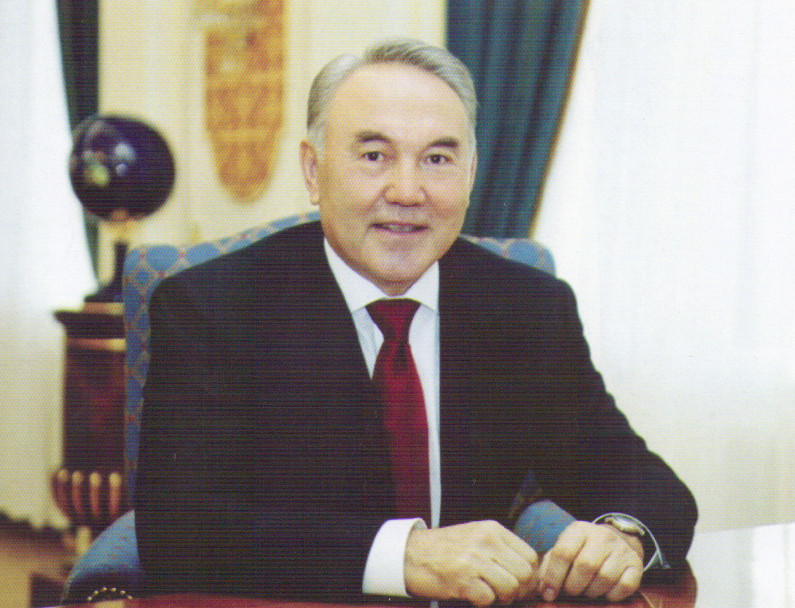 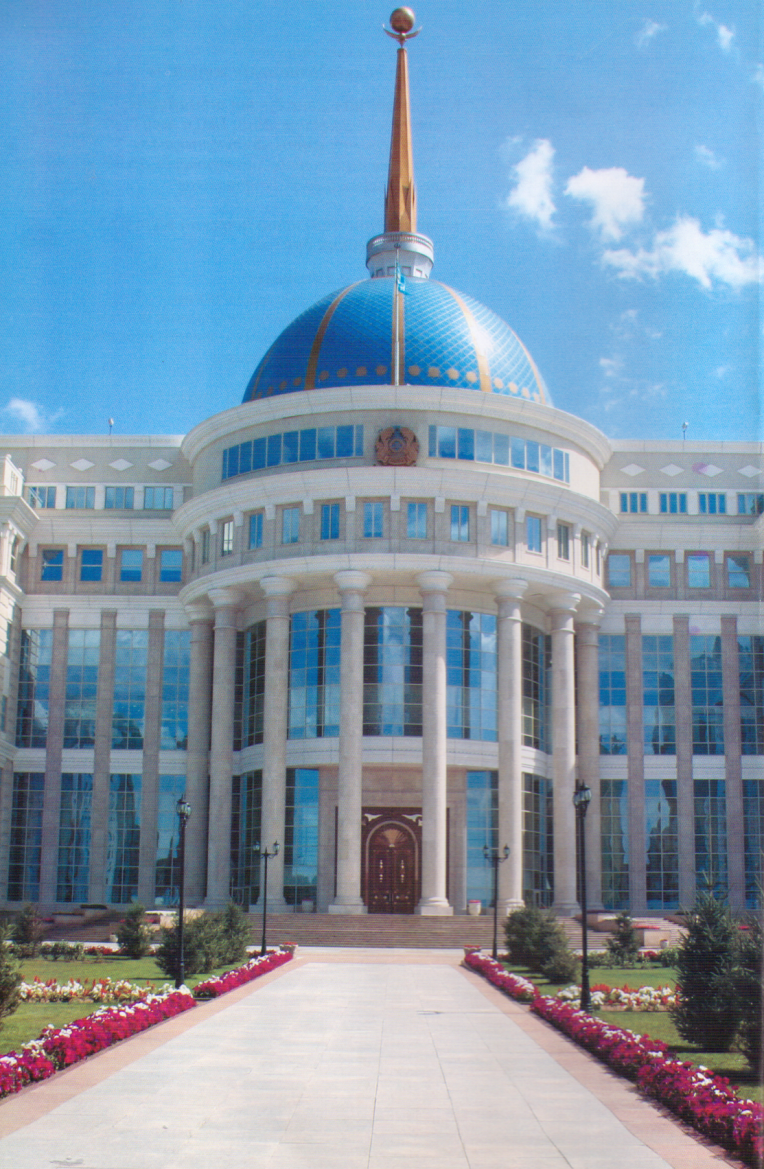 «Наш путь в будущее связан с созданием новых возможностей для раскрытия потенциала казахстанцев...»                                                                           
Н.А.Назарбаев
Управление 
инновационной деятельностью
 средней школы имени О.Саргунанова
Атырауской области Макатского района
пос. Доссор
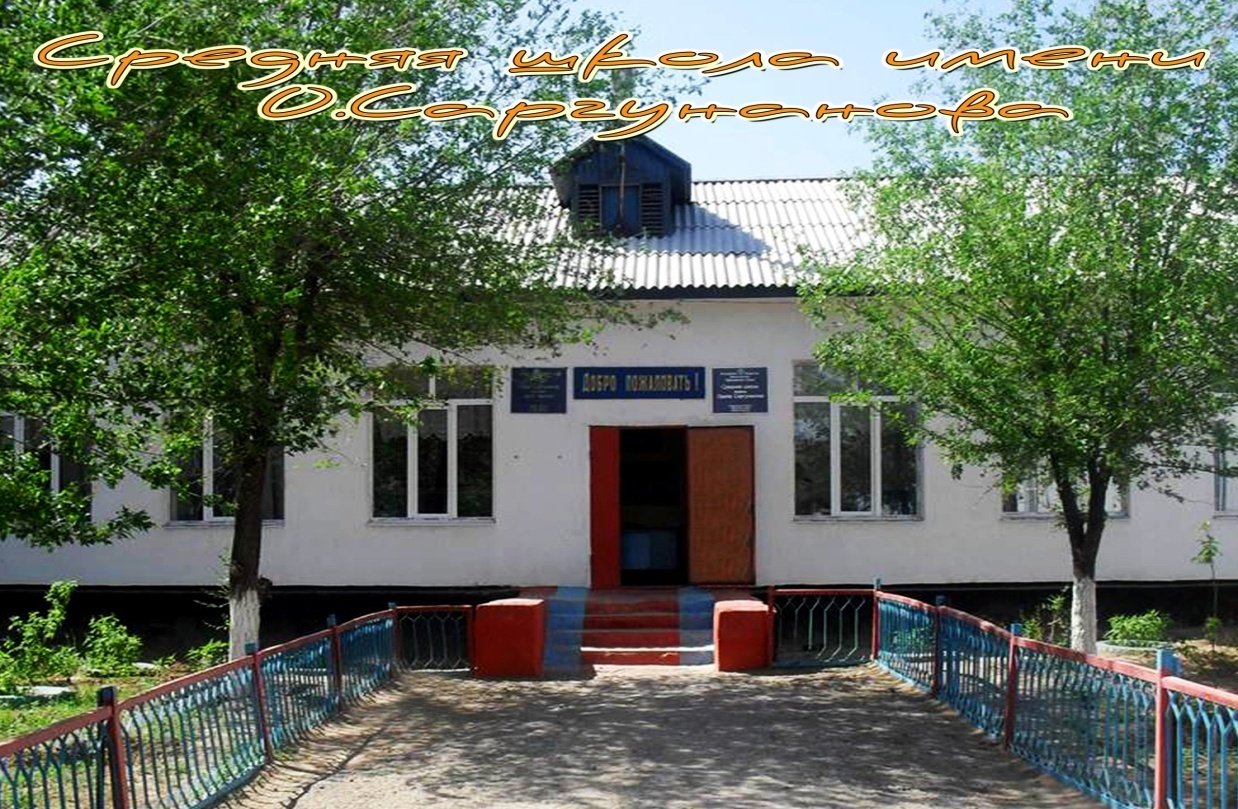 1.1 Сопоставление систем профессиональных 
компетенций учителя и завуча
Сведения о педагогическом 
 коллективе
Курсы переподготовки кадров
Трехуровневые курсы прошли:
Диаграмма качества знаний
Диаграмма результатов ЕНТ
Результаты предметной олимпиады
Призеры районных, областных и республиканских олимпиад по казахскому языку
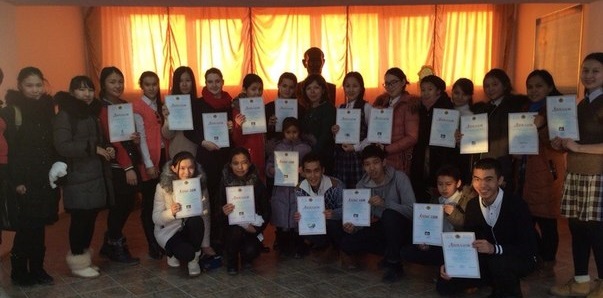 Научный проект
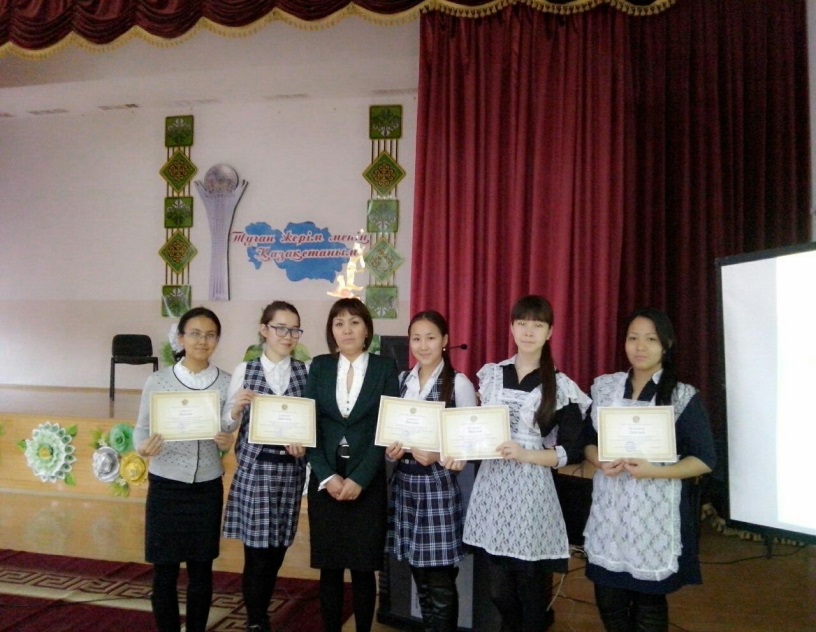 1 место 
в области
Защита научного проекта
Жарқын болашақ
Тіл халық жанын танудың кілті
Республиканский конкурс «Тіл -парасат»  при поддержке Министерства культуры и спорта РК и Общественно-политический комитет по развитию государственного языка- 1 место Полфунтикова Елена.
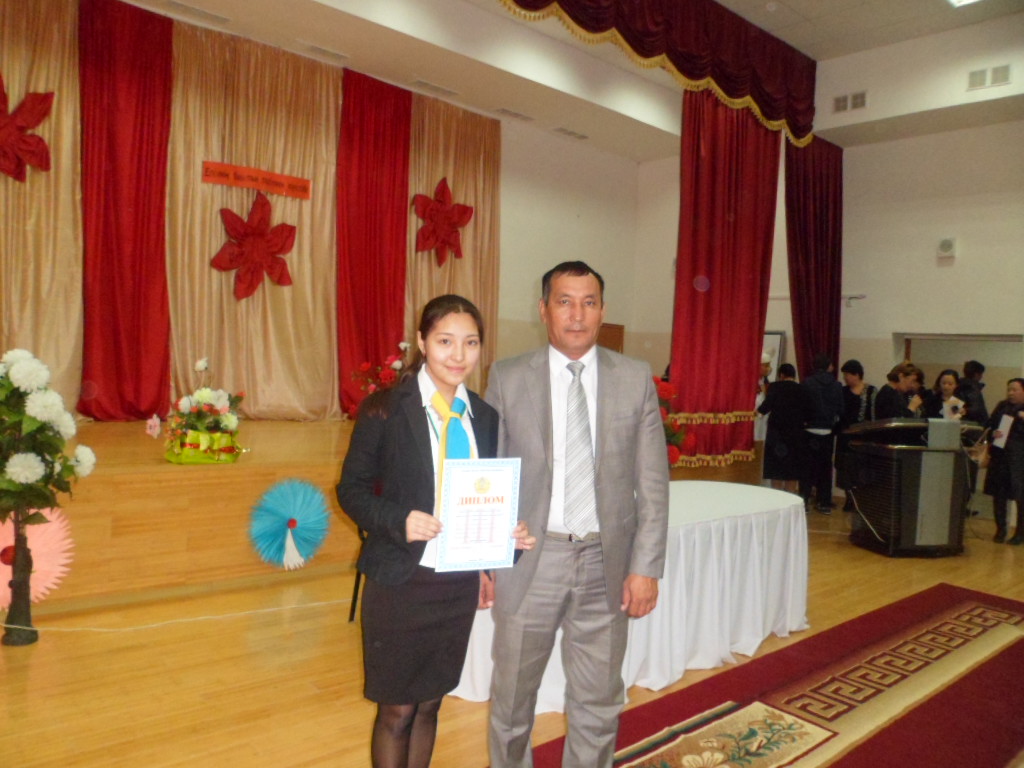 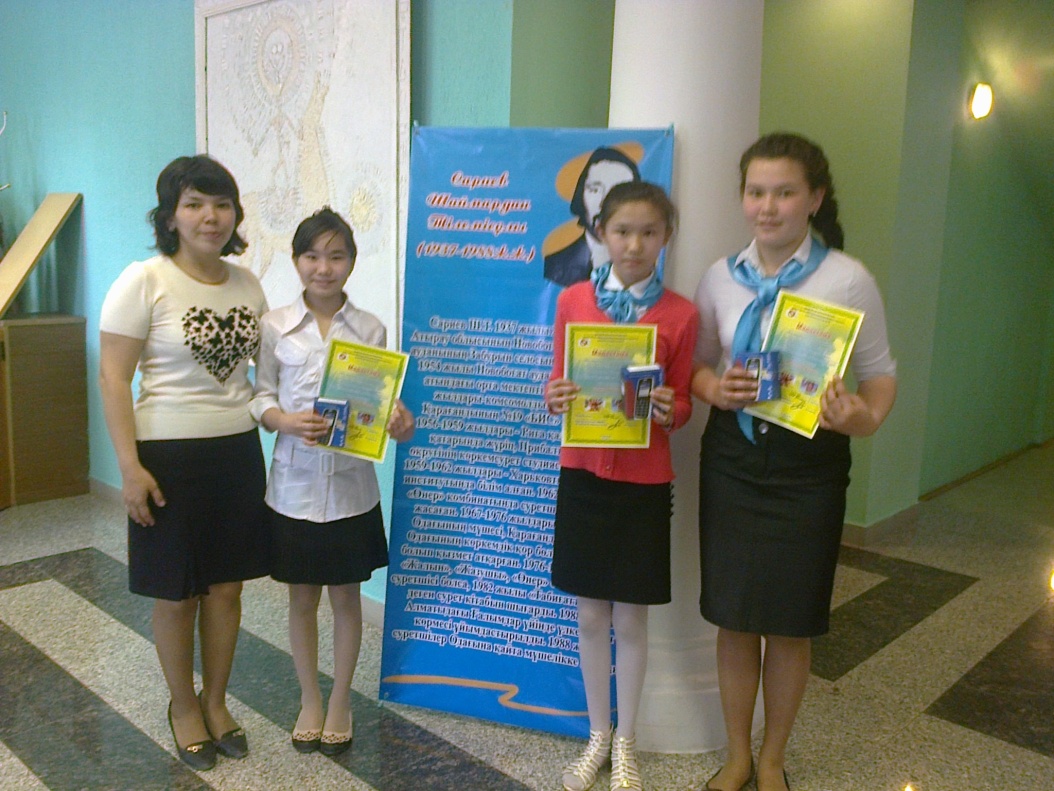 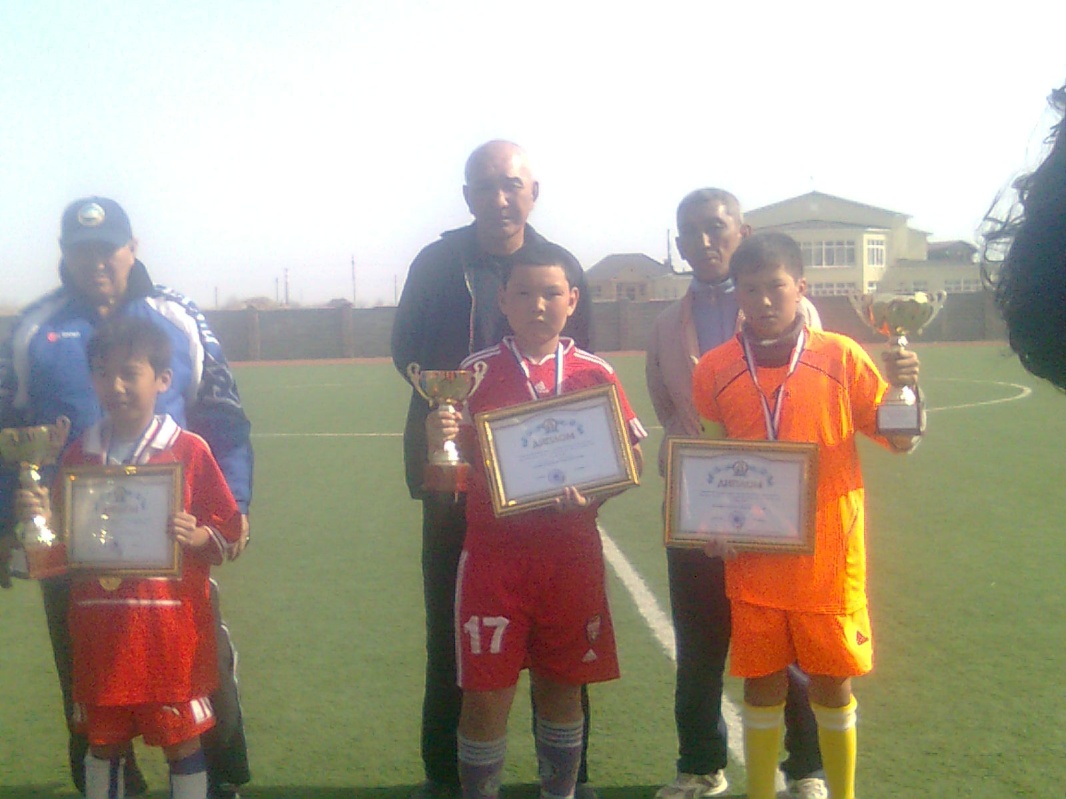 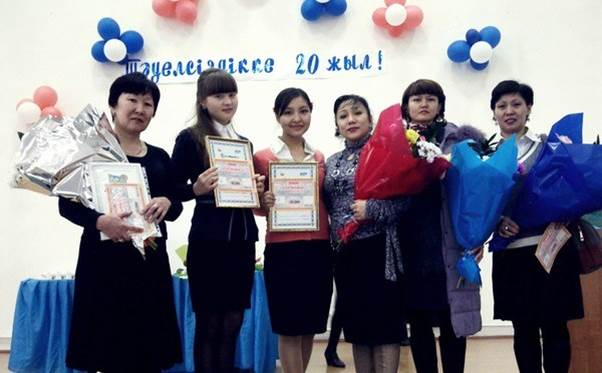 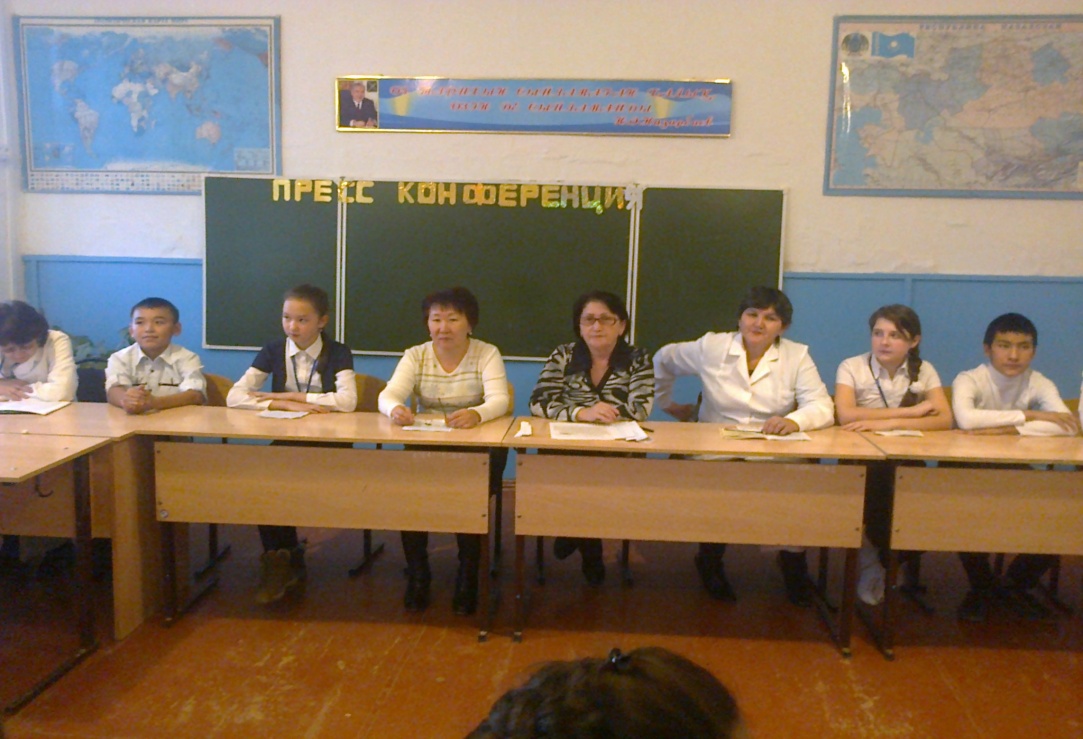 Педагогическое чтение
Учителя - новаторы
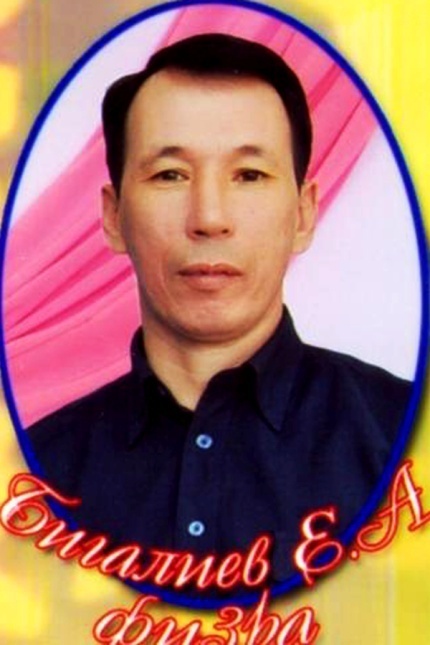 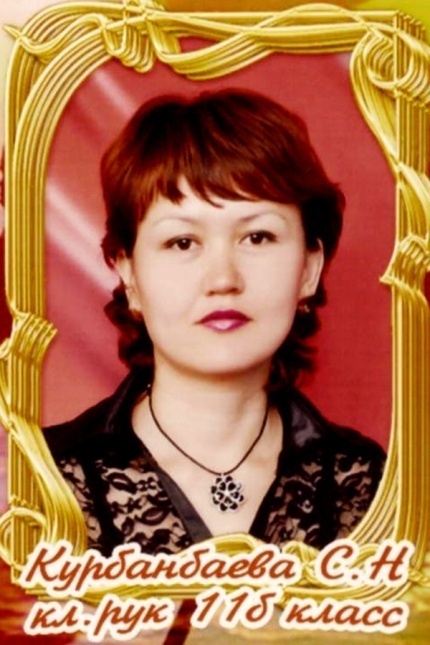 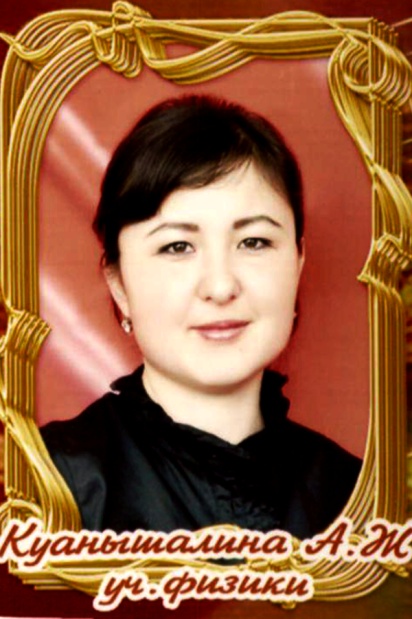 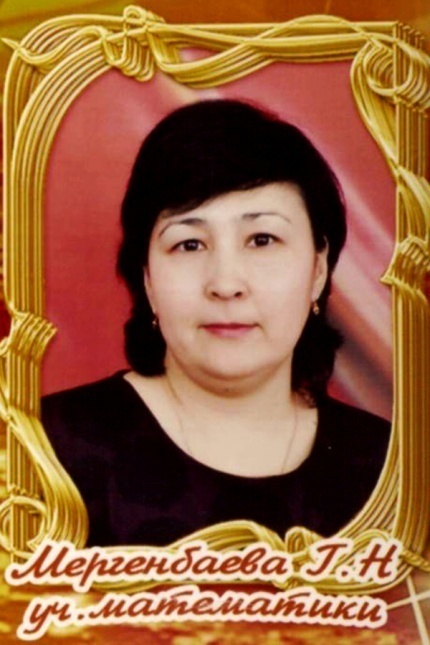 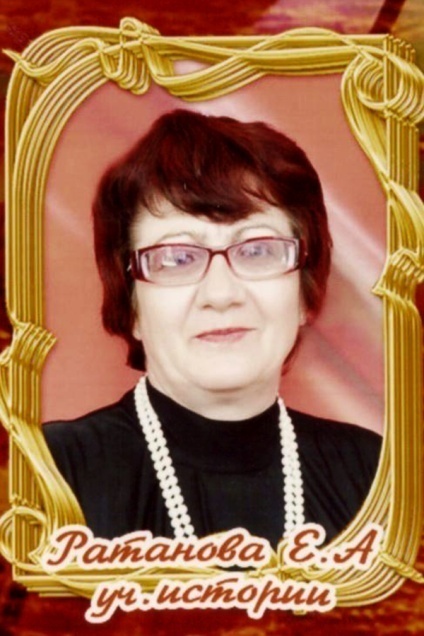 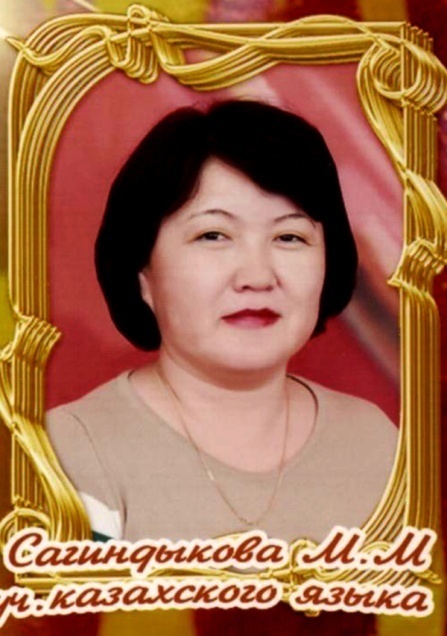 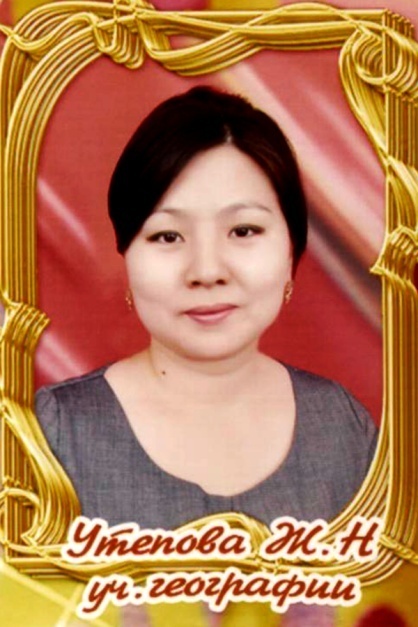 Ожидаемые результаты:
Понять, что в отличие от традиционной технологии инновационные ориентированы  
на результат, а не на прогресс;
Целью реализации инновационных технологии является не накопление
 учеником определенной суммы знаний, умения и навыков, а умение применить полученные знания.
Спасибо за внимание!